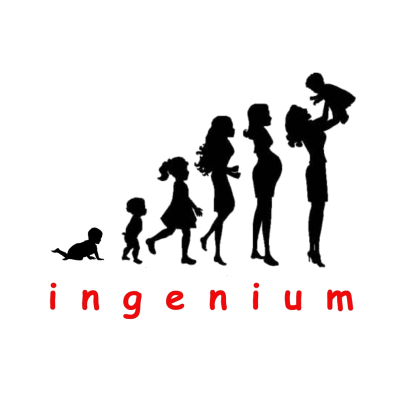 fundacja ingenium
Zamki Polski
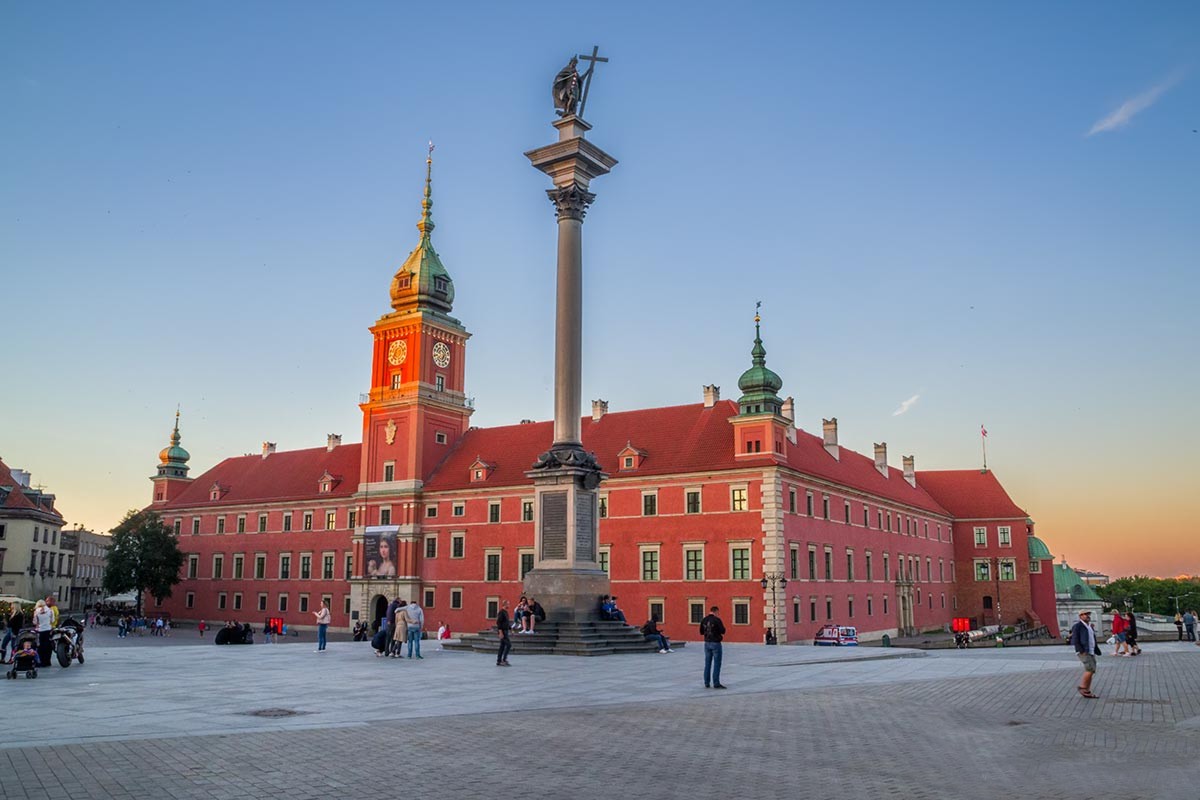 Zamki Polski
Warszawa Zamek Królewski
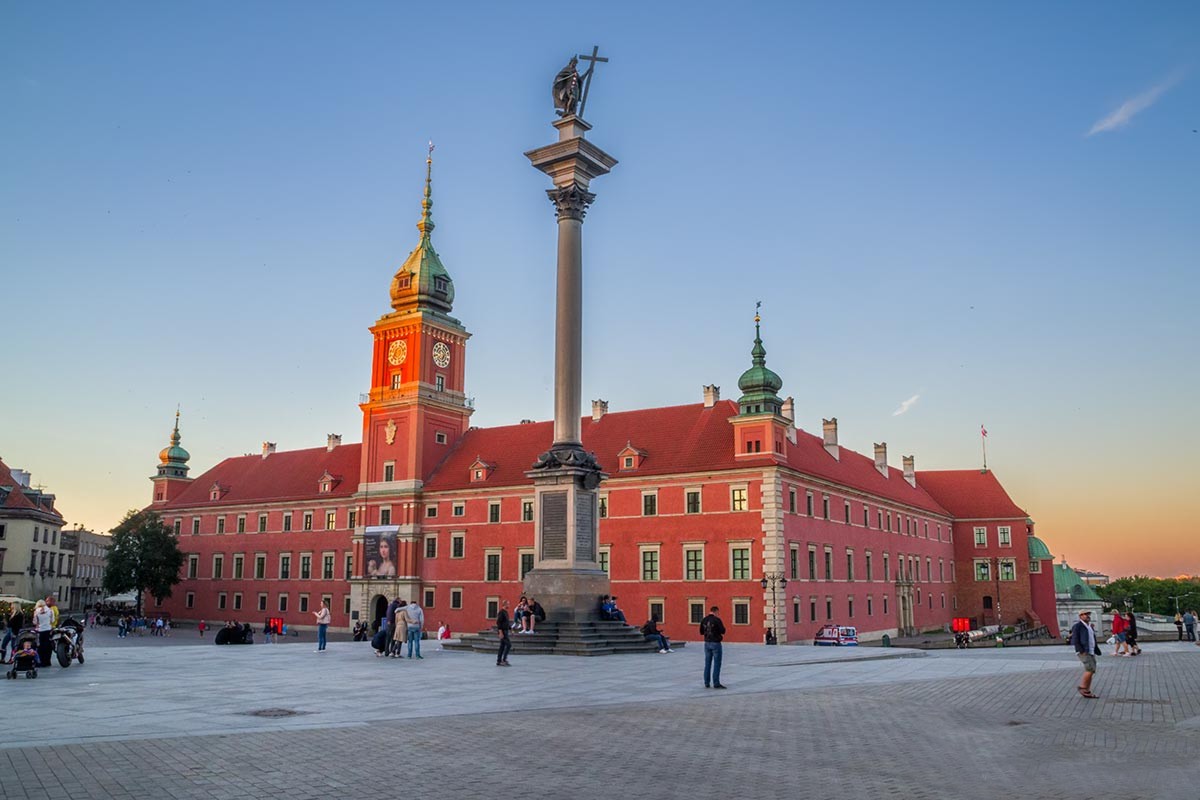 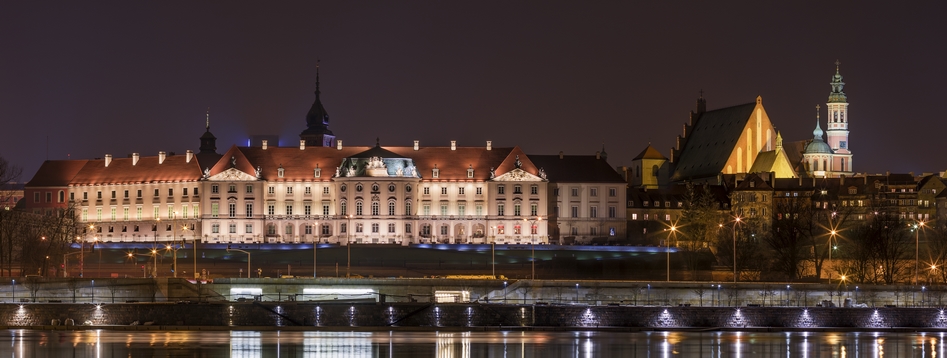 Kraków Zamek Królewski
    na Wawelu
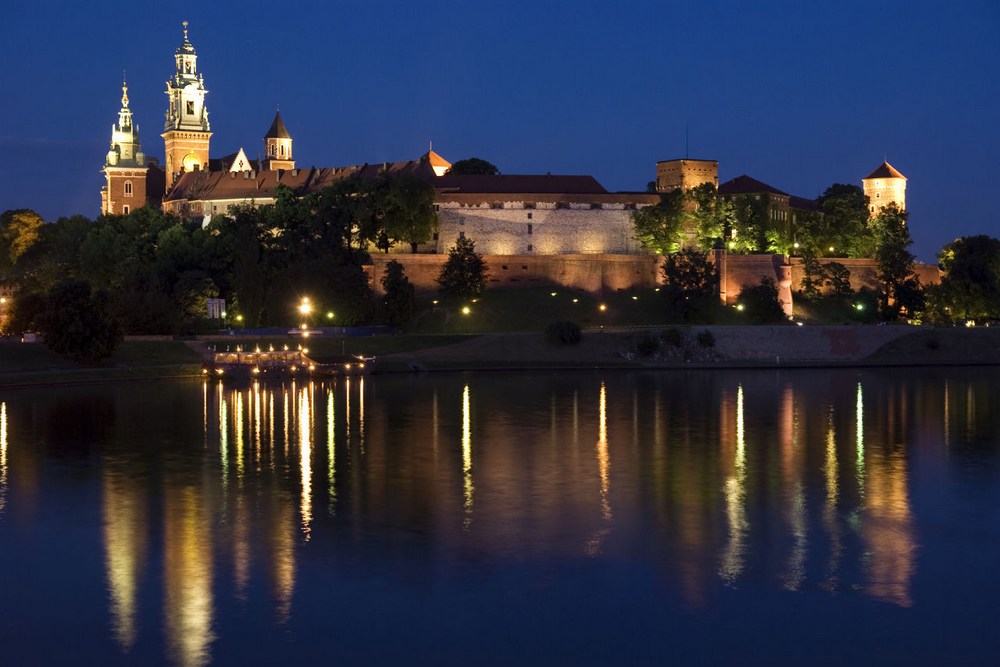 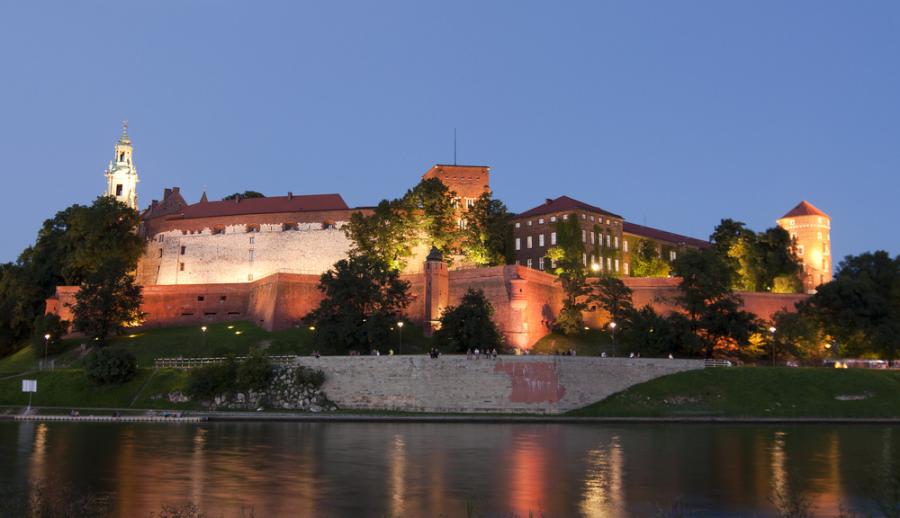 Poznań Zamek Królewski
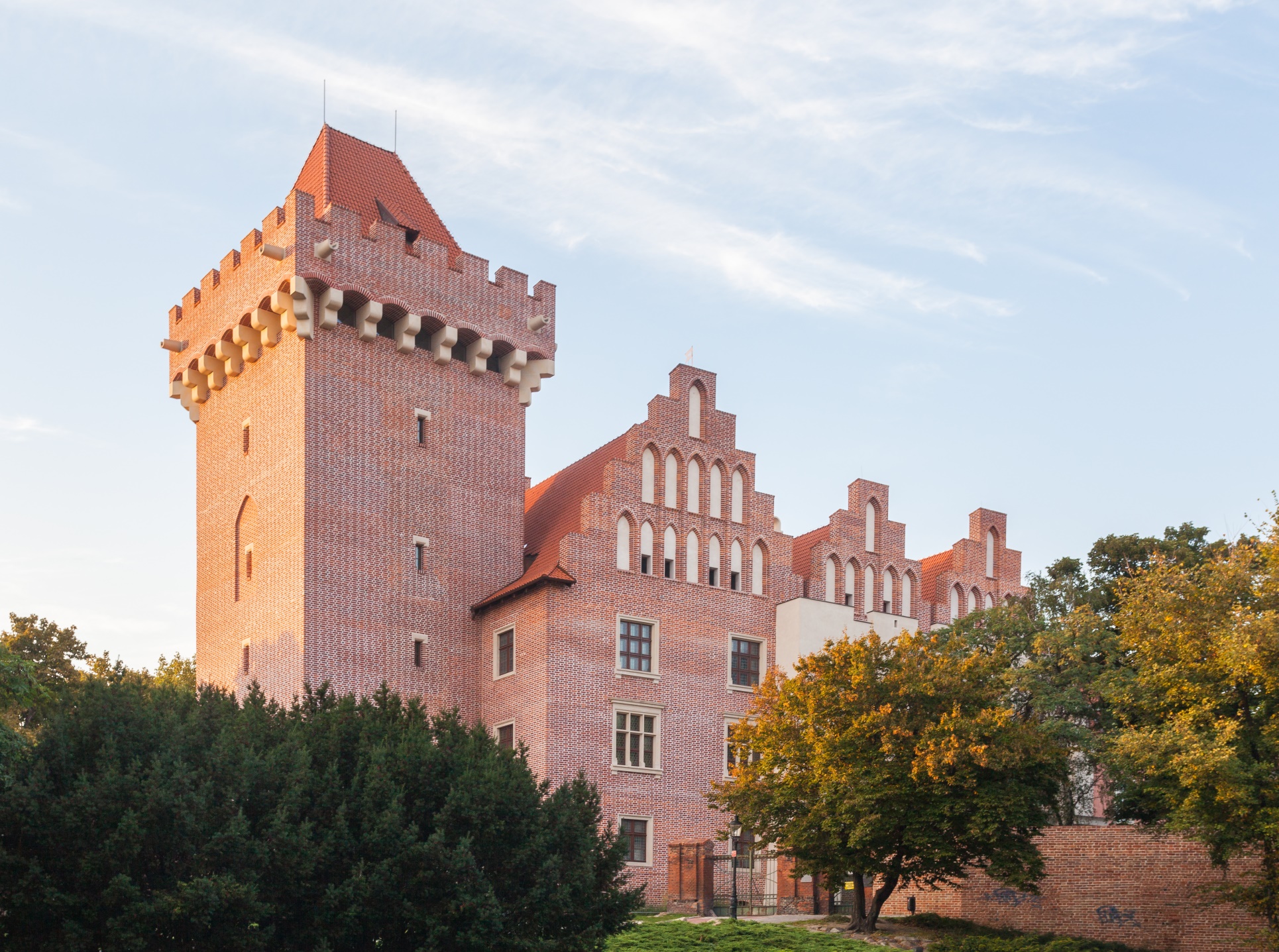 Będzin 
Zamek Królewski
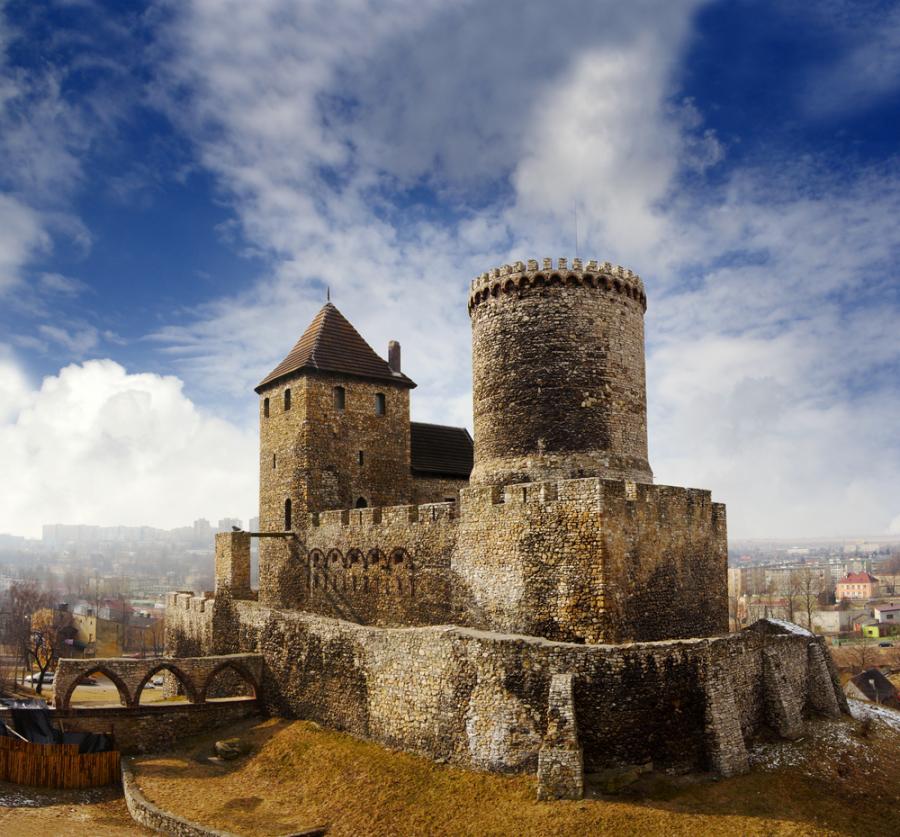 Legnica
Zamek Piastowski
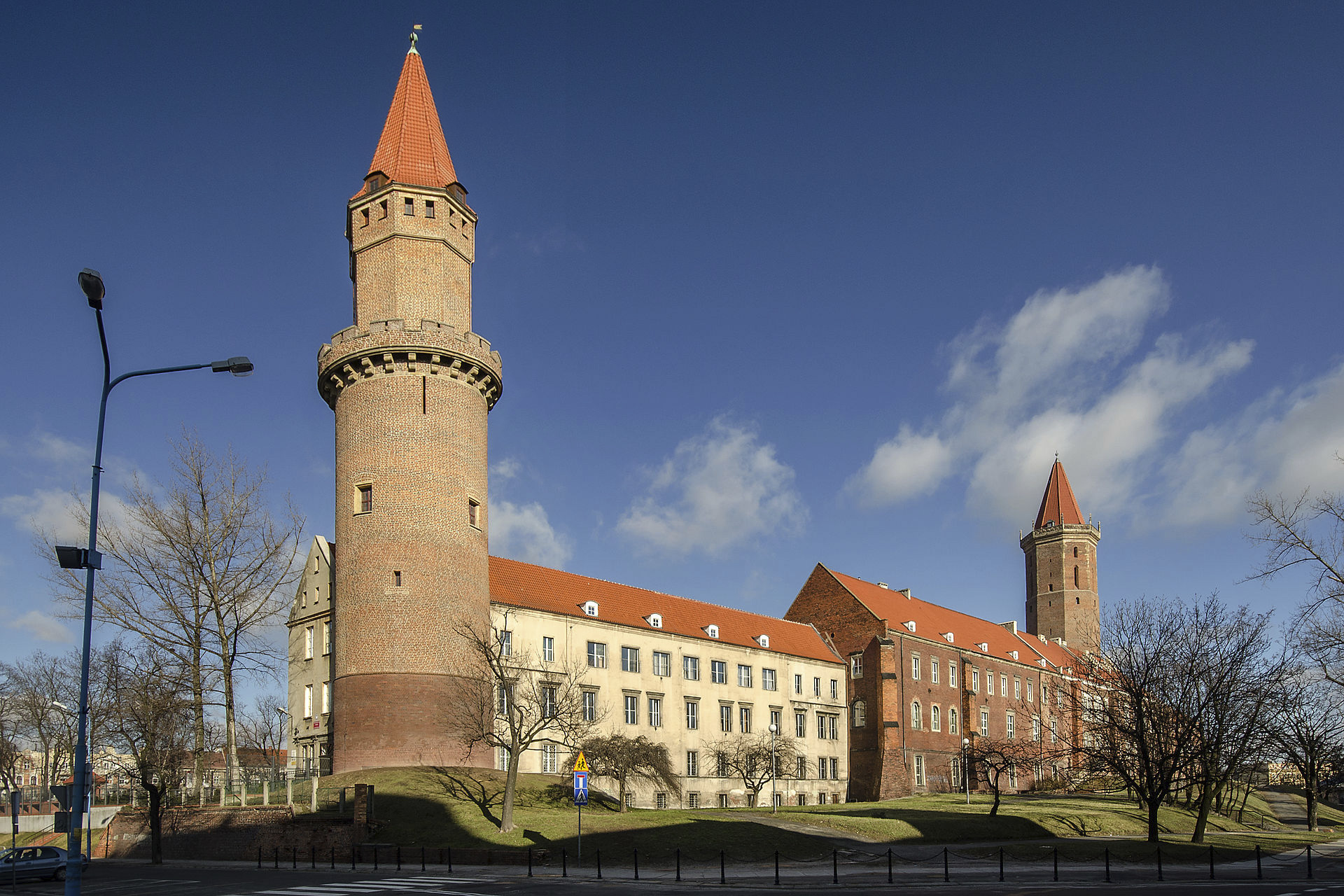 Podzamcze        
      Zamek   Ogrodzieniec
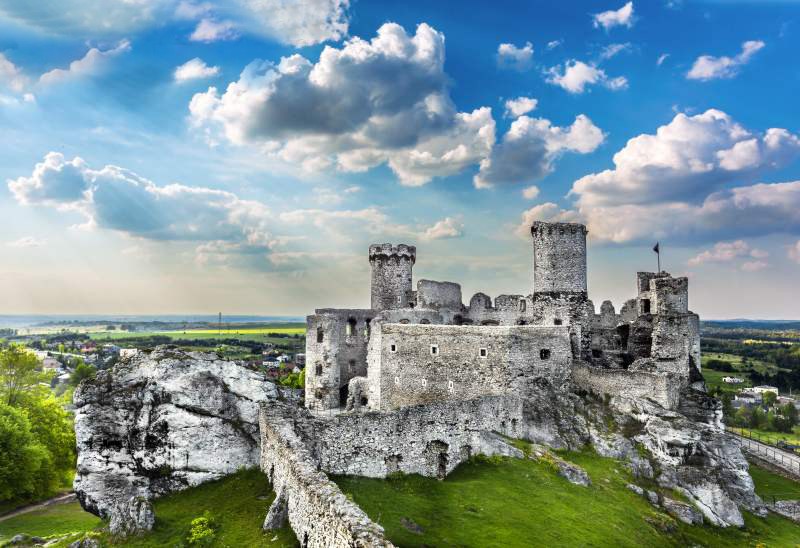 Niedzica 
Zamek Dunajec
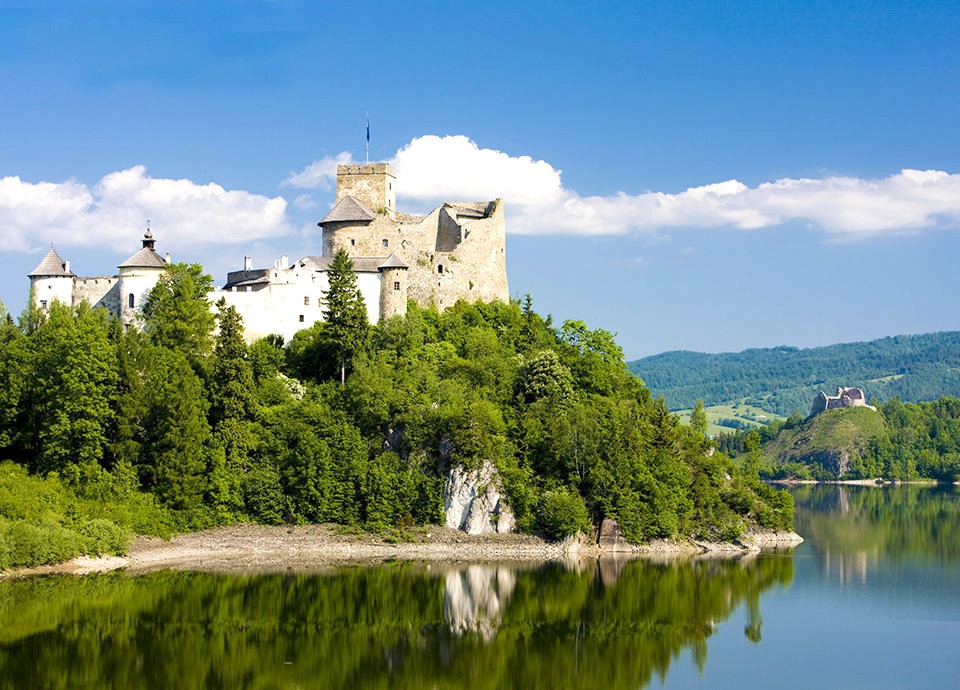 Sucha     Zamek Czocha
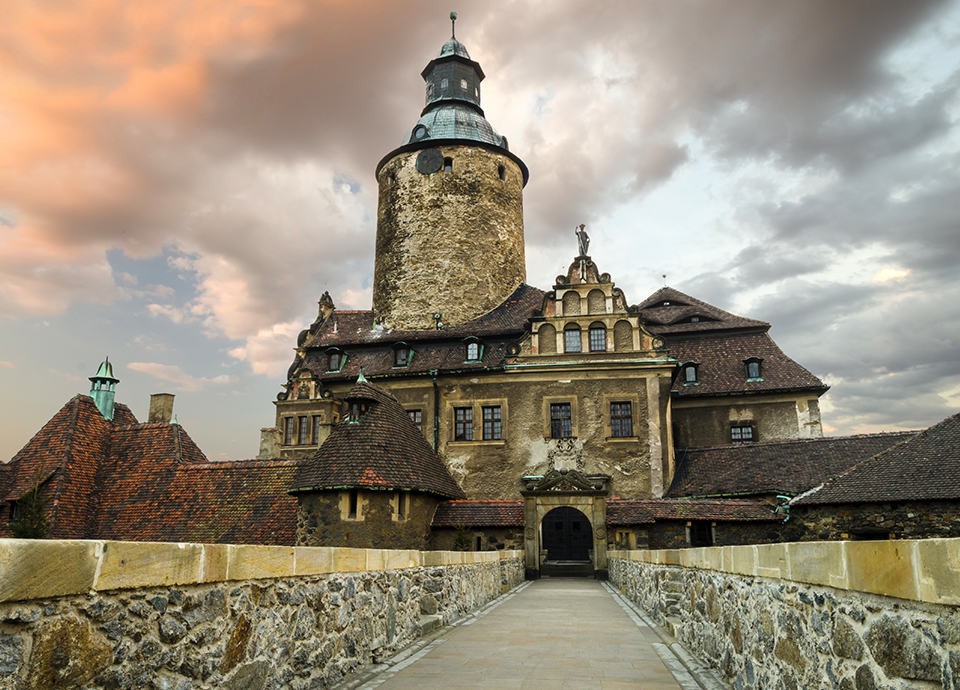 Malbork
Zamek Krzyżacki
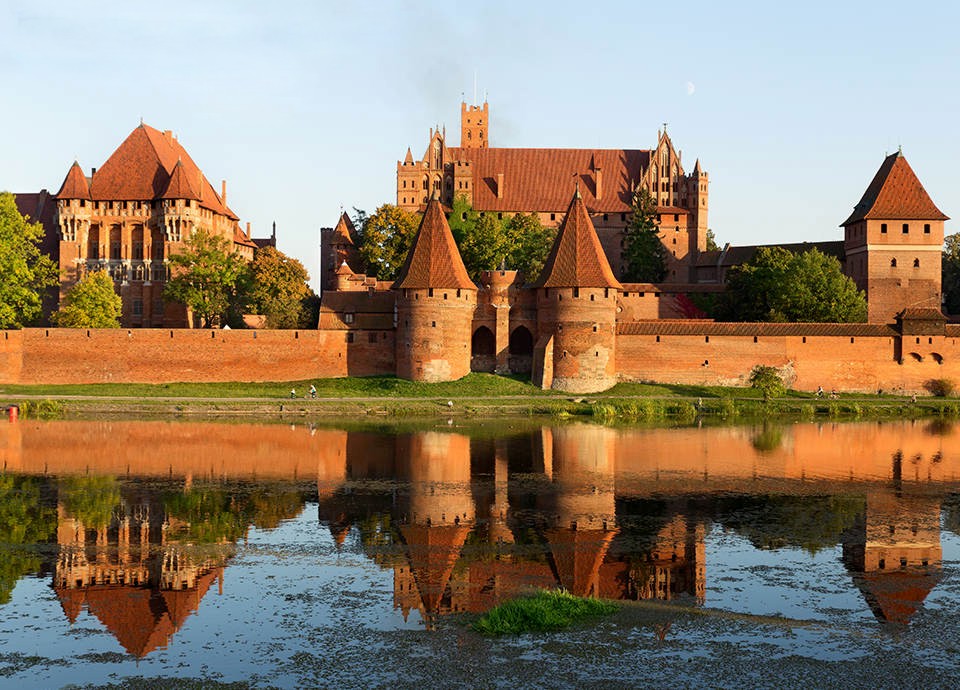 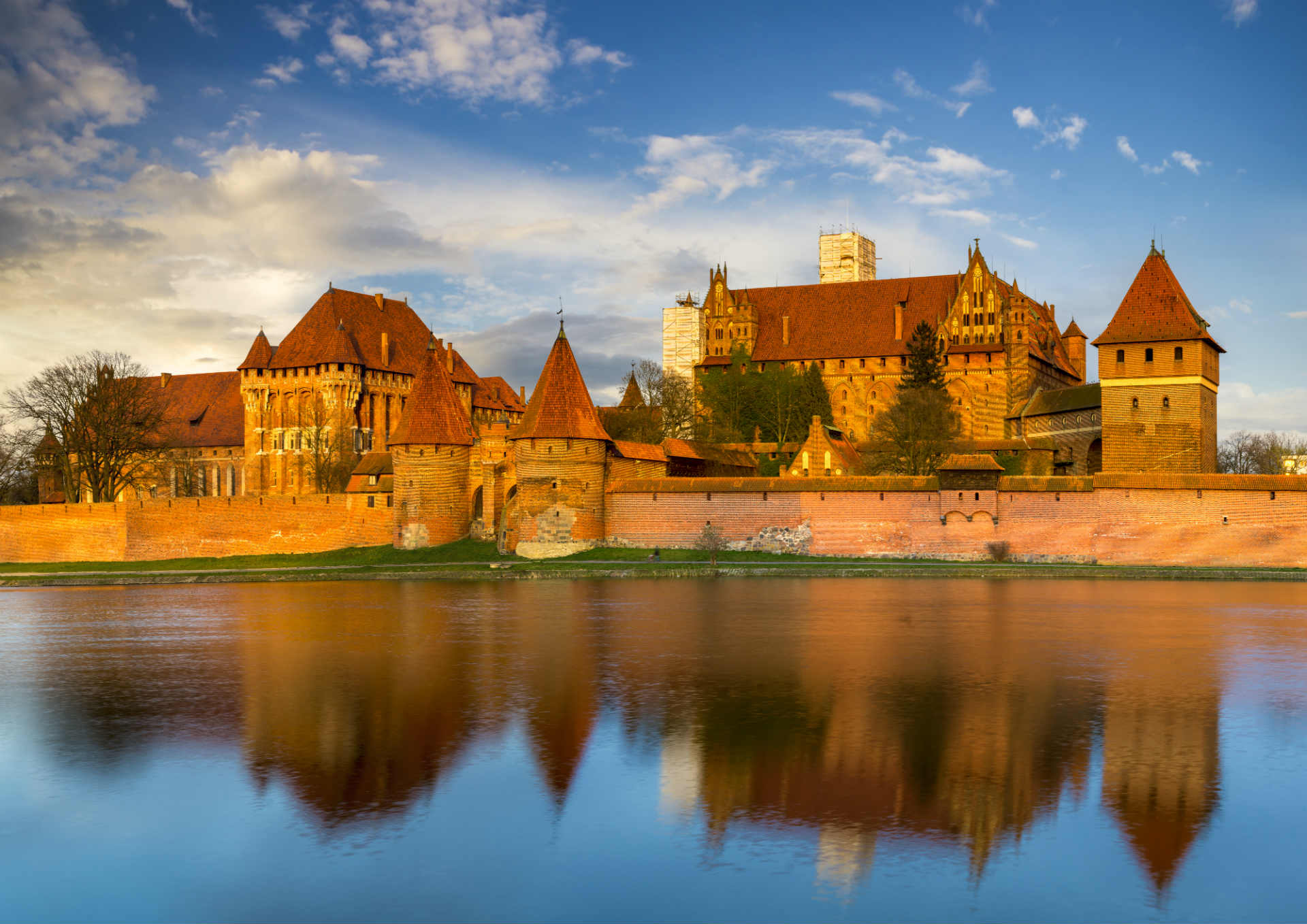 Golub Dobrzyń       Zamek Krzyżacki
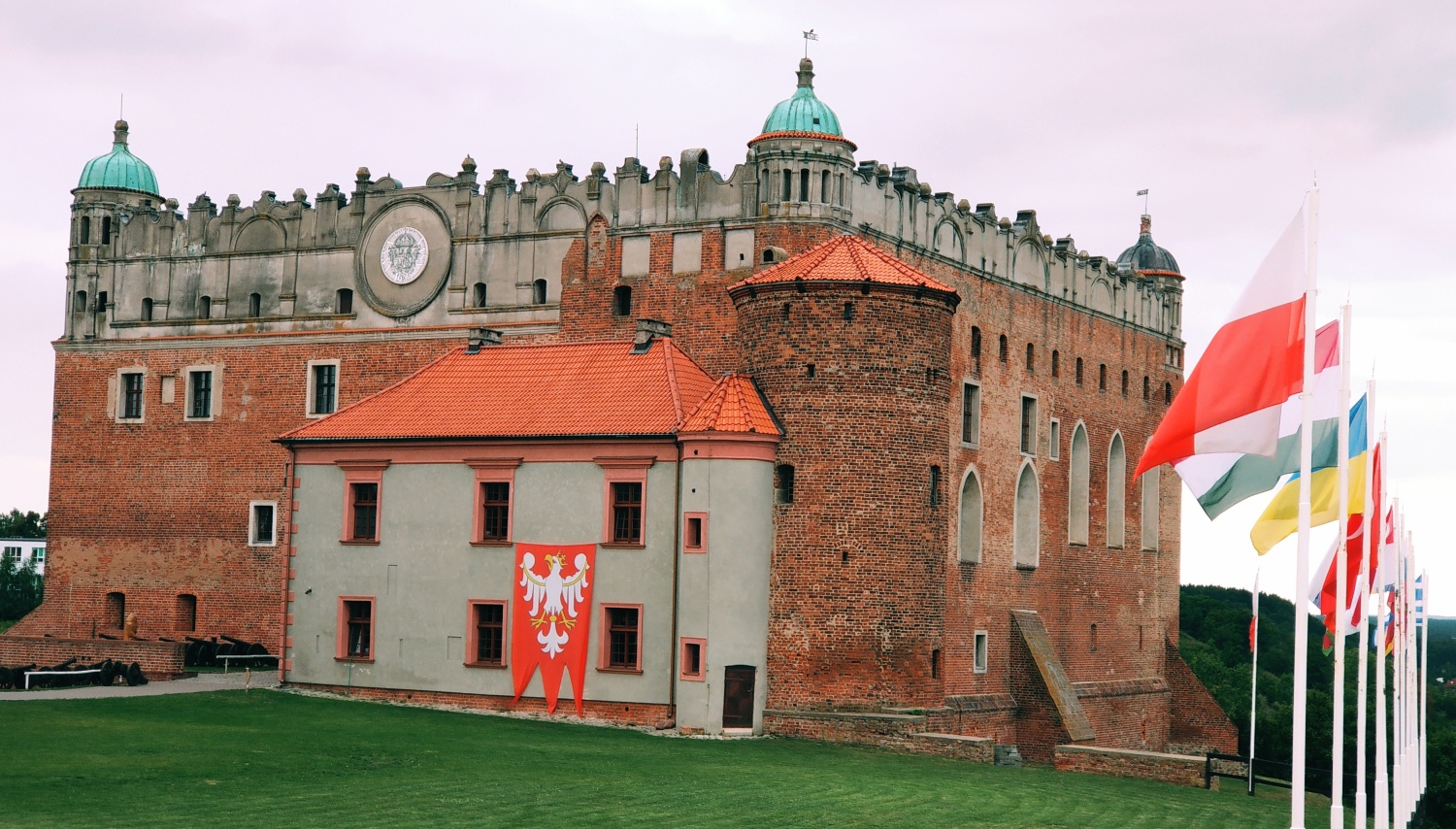 Świdwin
Zamek Joanitów
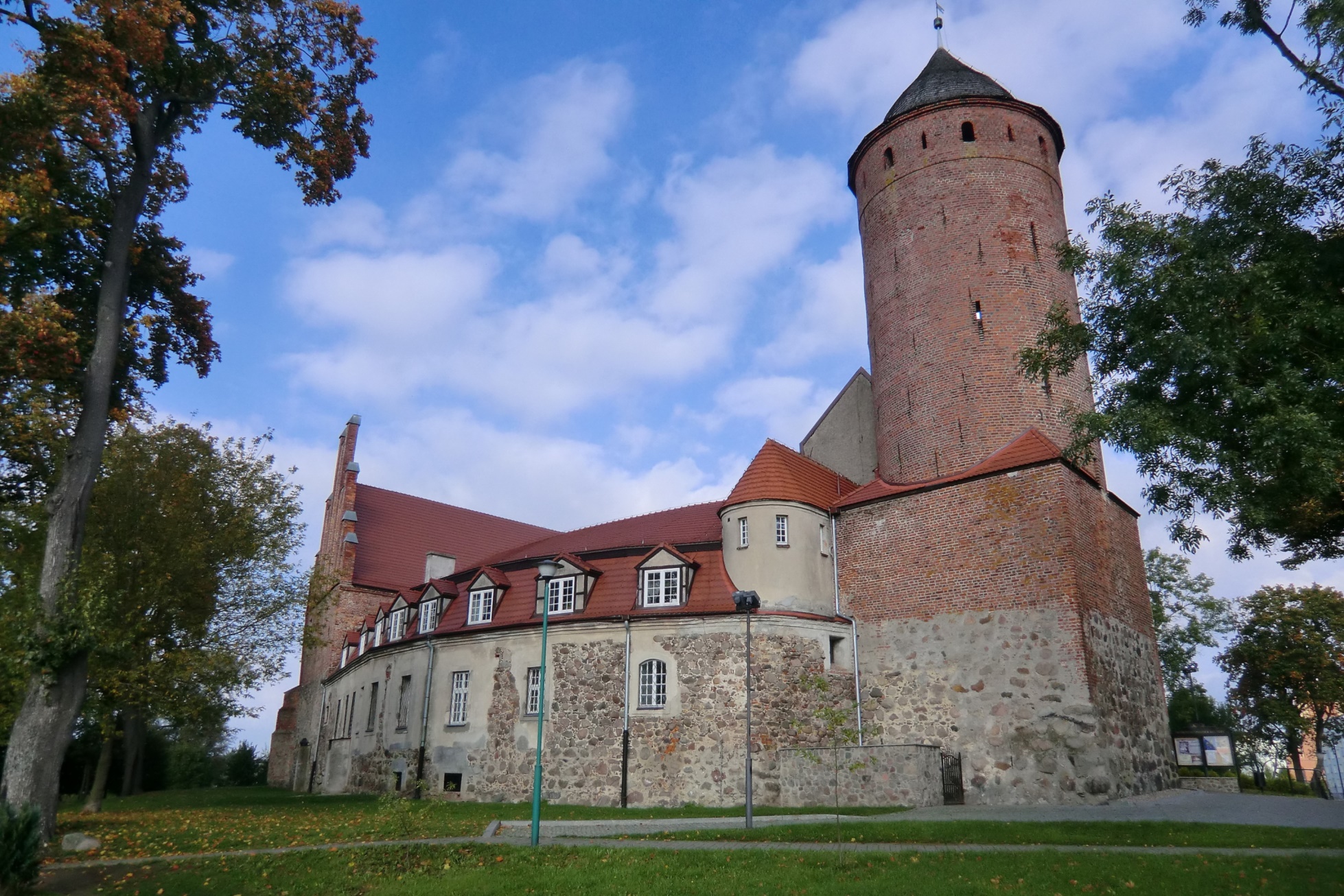 Kwidzyń
 Zamek Kapituły  
   Pomezańskiej
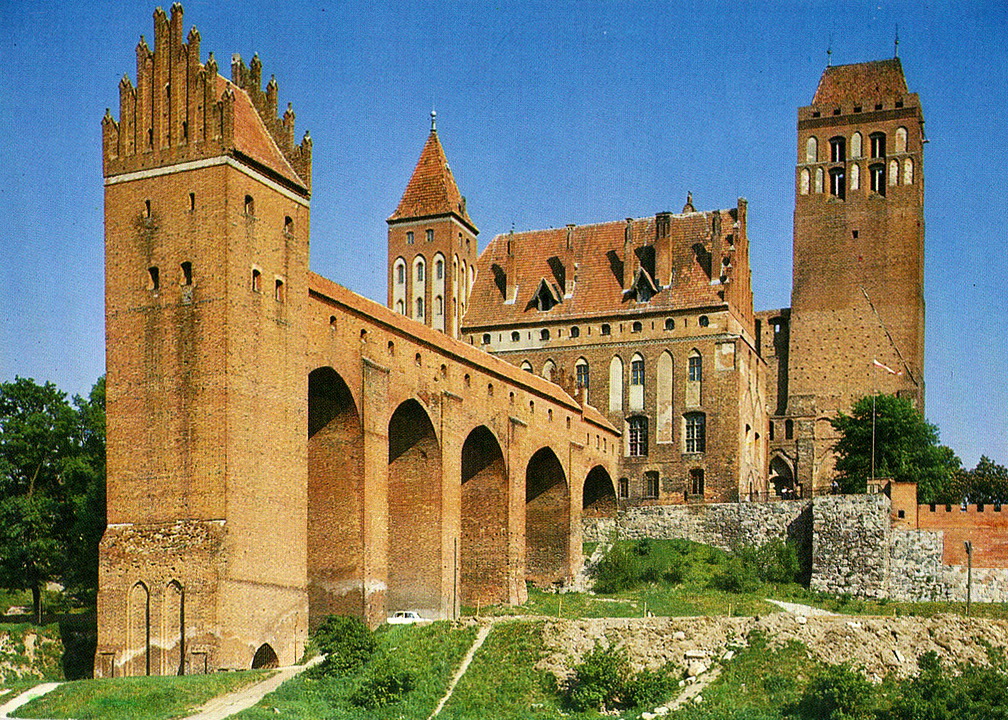 Sołuszowa
        Zamek Pieskowa Skała
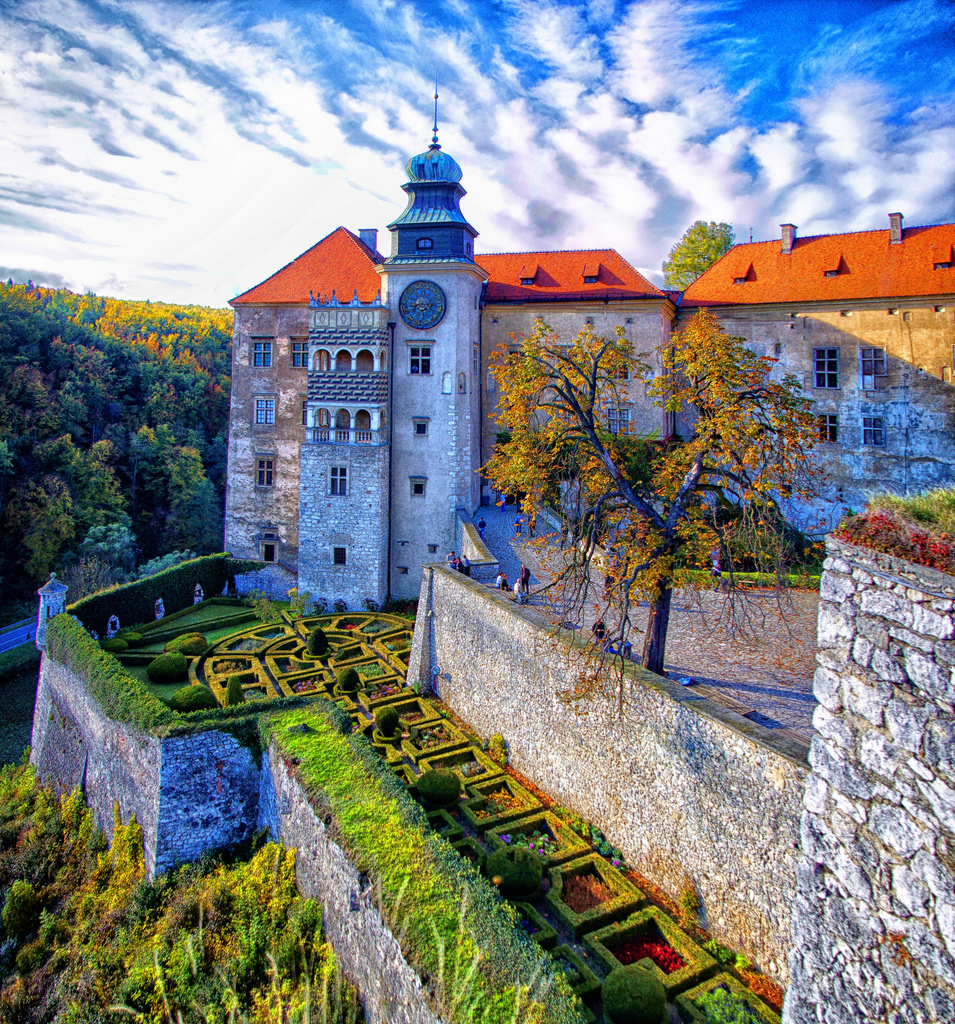 Krasiczyn
        Zamek
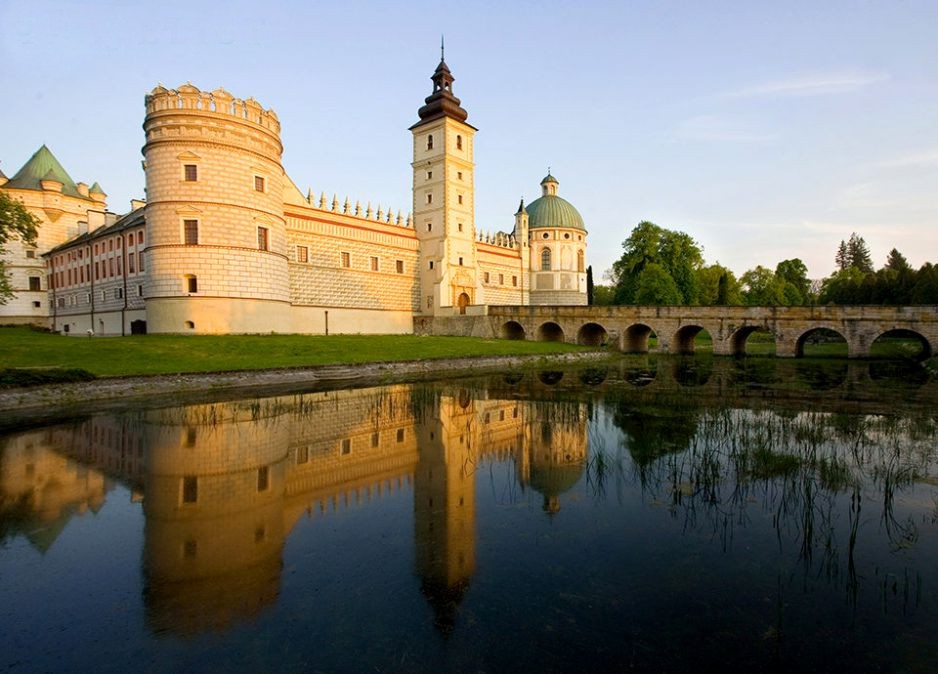 Kórnik
        Zamek 
    Działyńskich
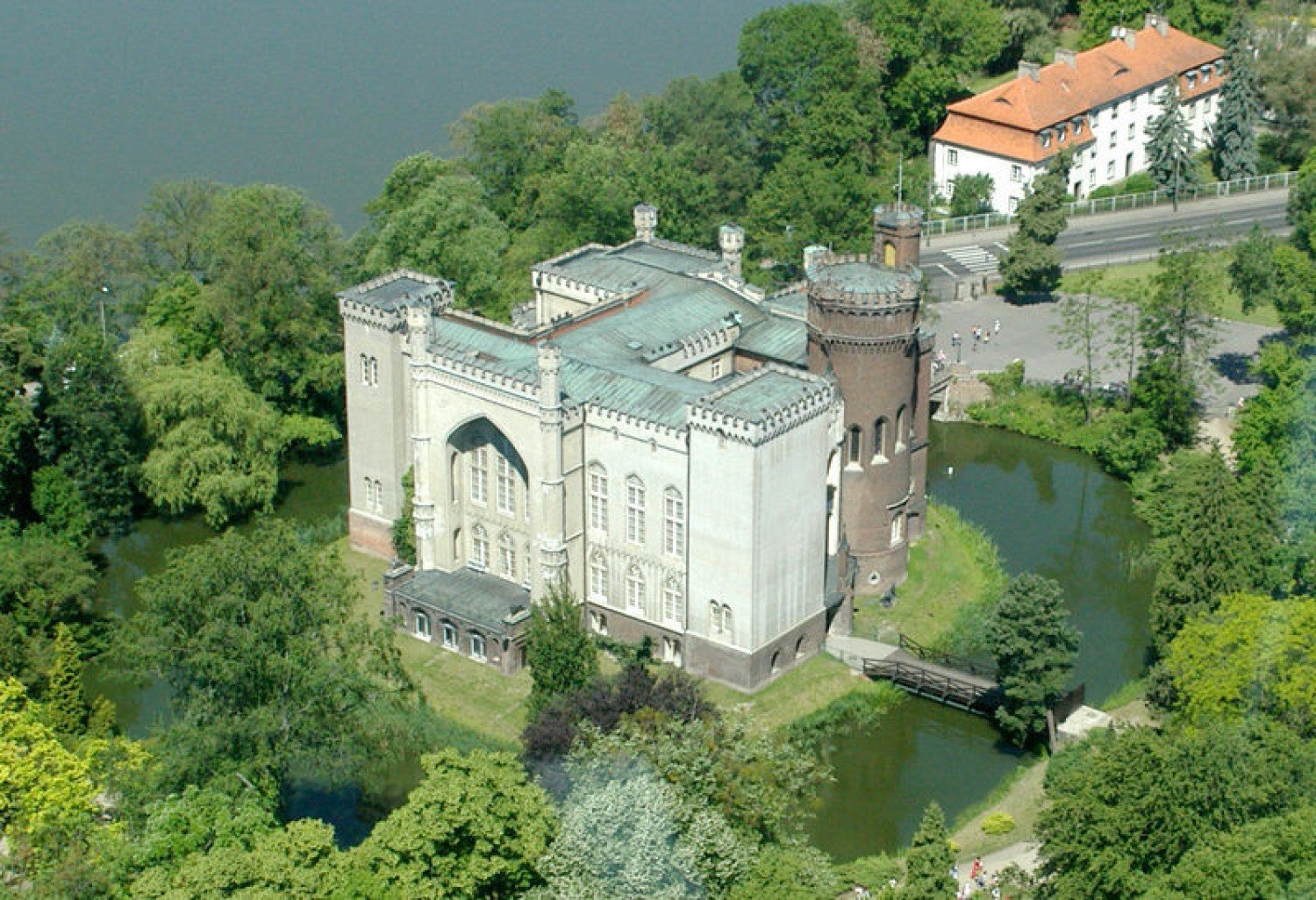 Łańcut
Zamek Potockich
 i Lubomirskich
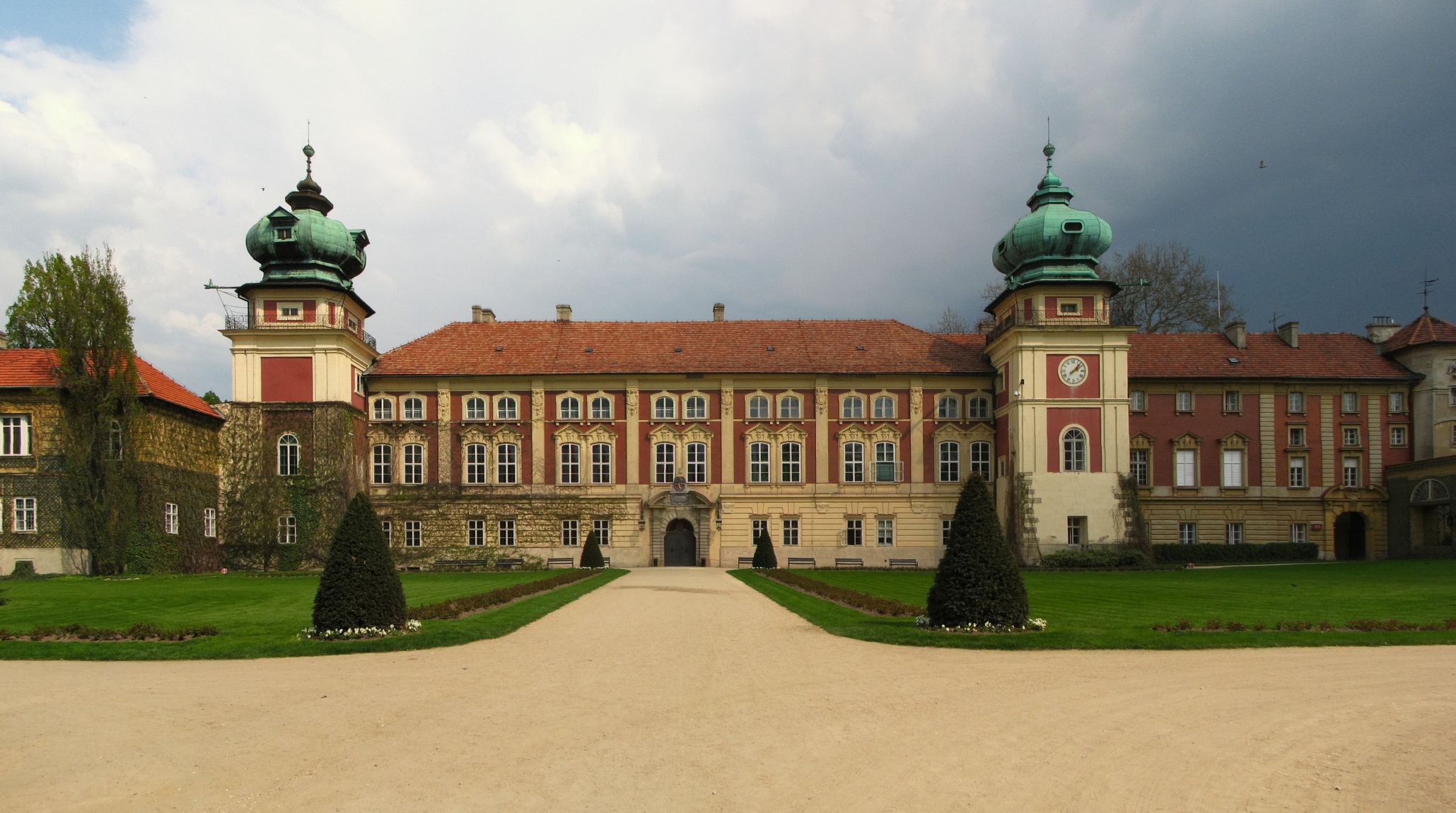 Książ
         Zamek   
    Hochbergów
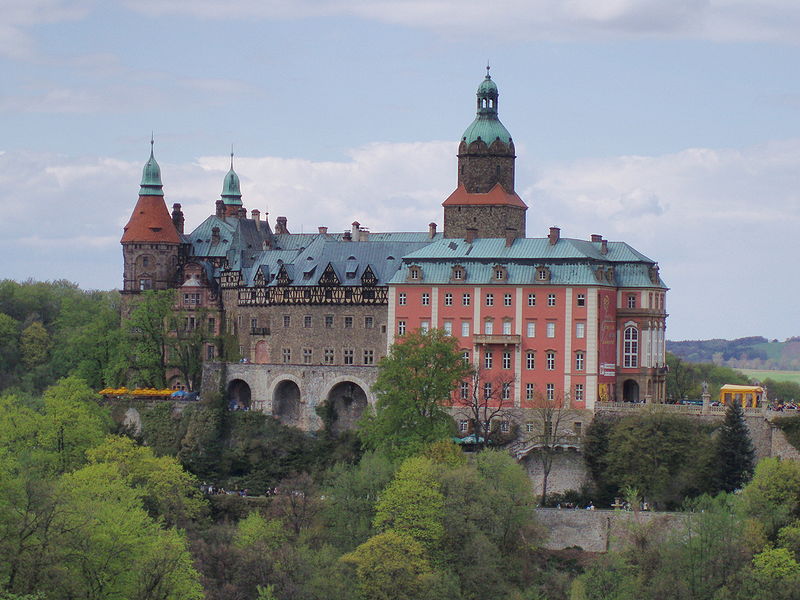 Poznań Zamek Cesarski
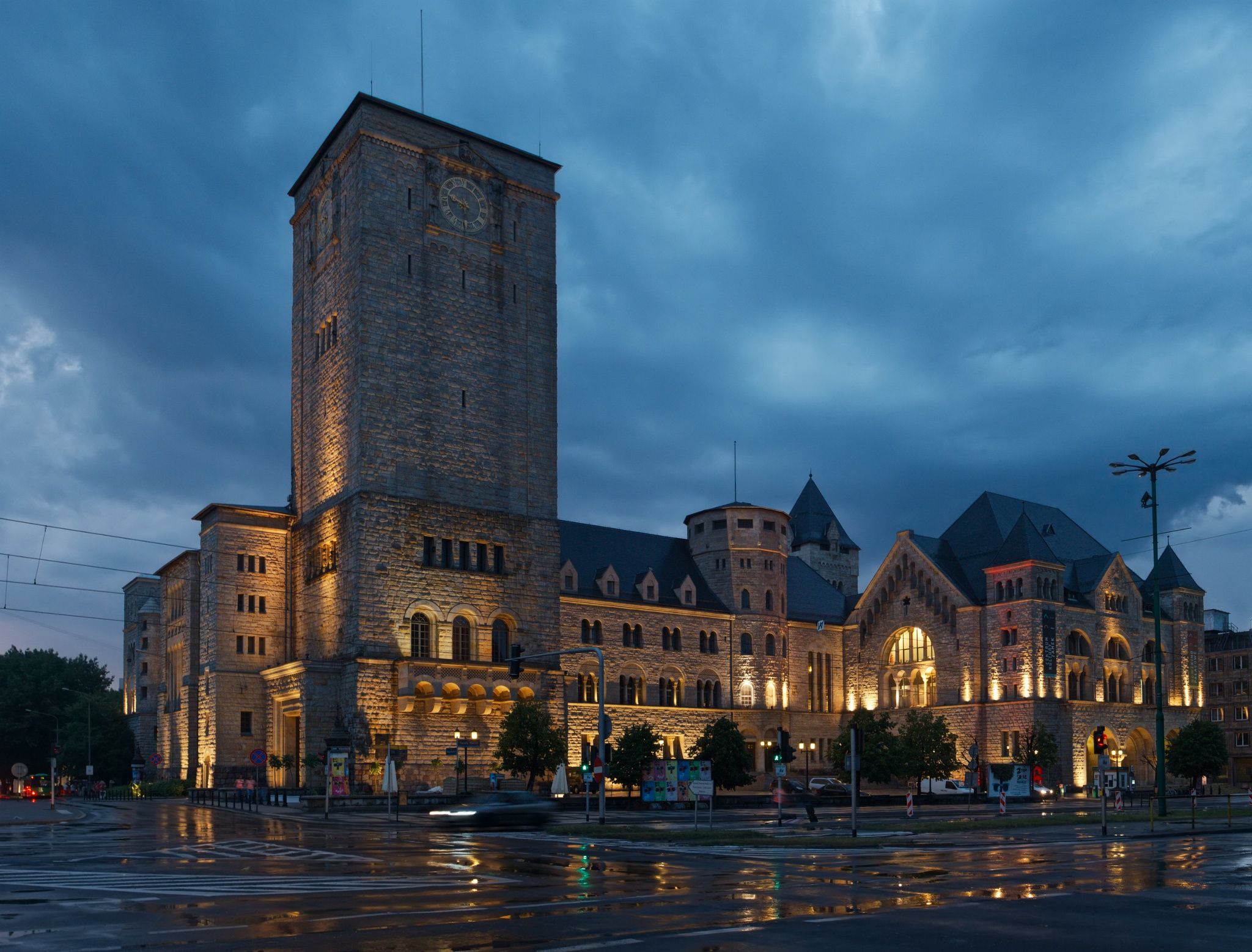 Szczecin     Zamek Książat  
   Pomorskich
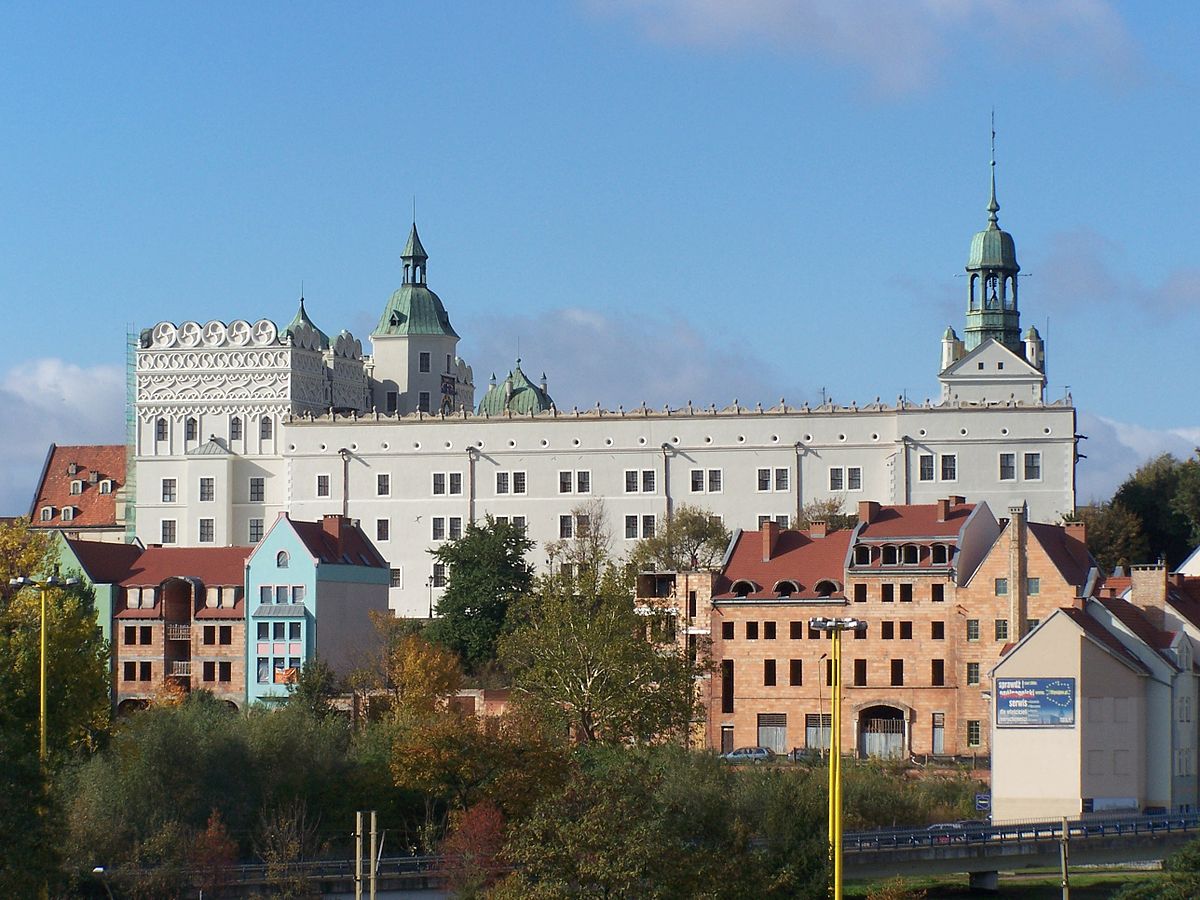 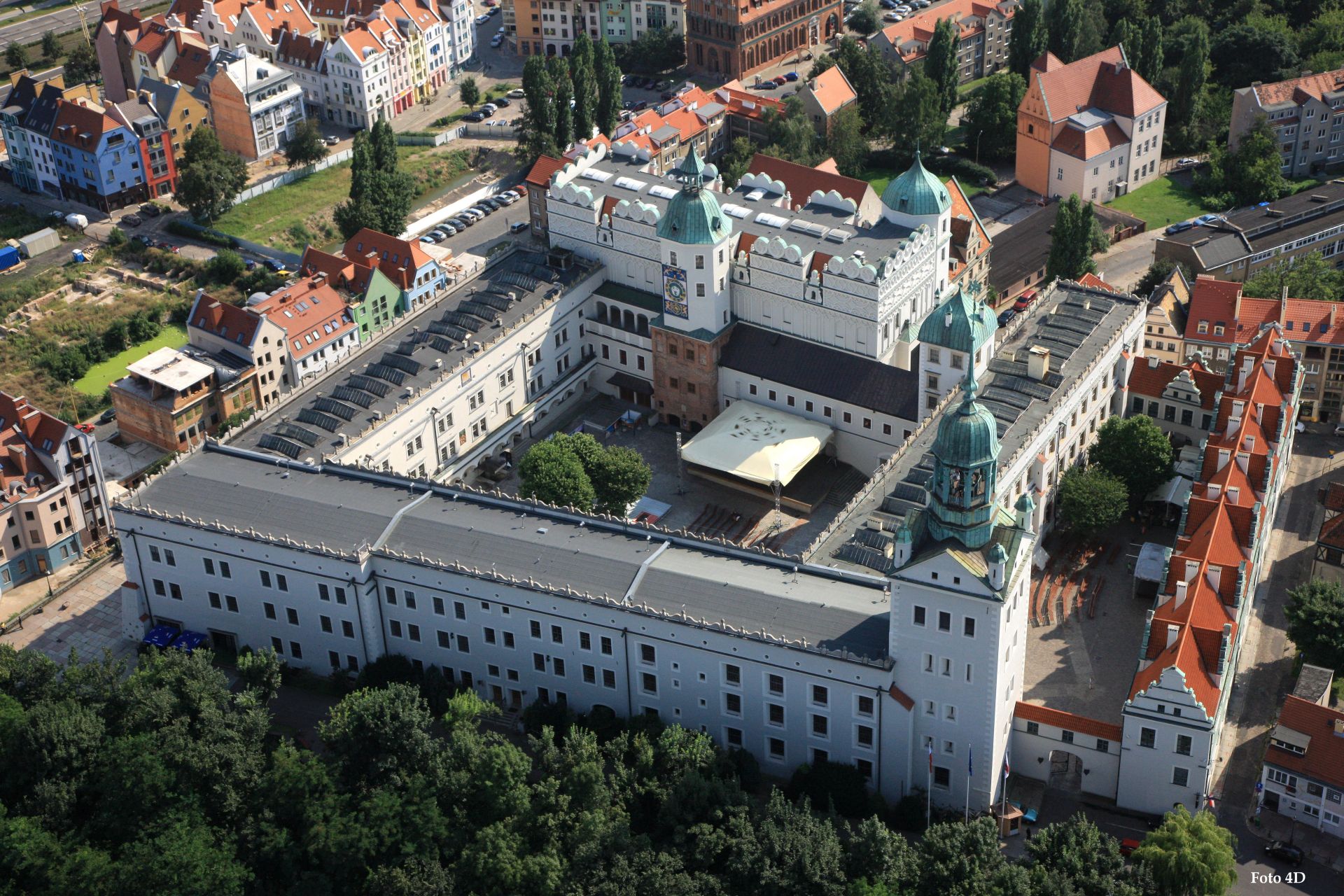 Słupsk     Zamek Książat  
   Pomorskich
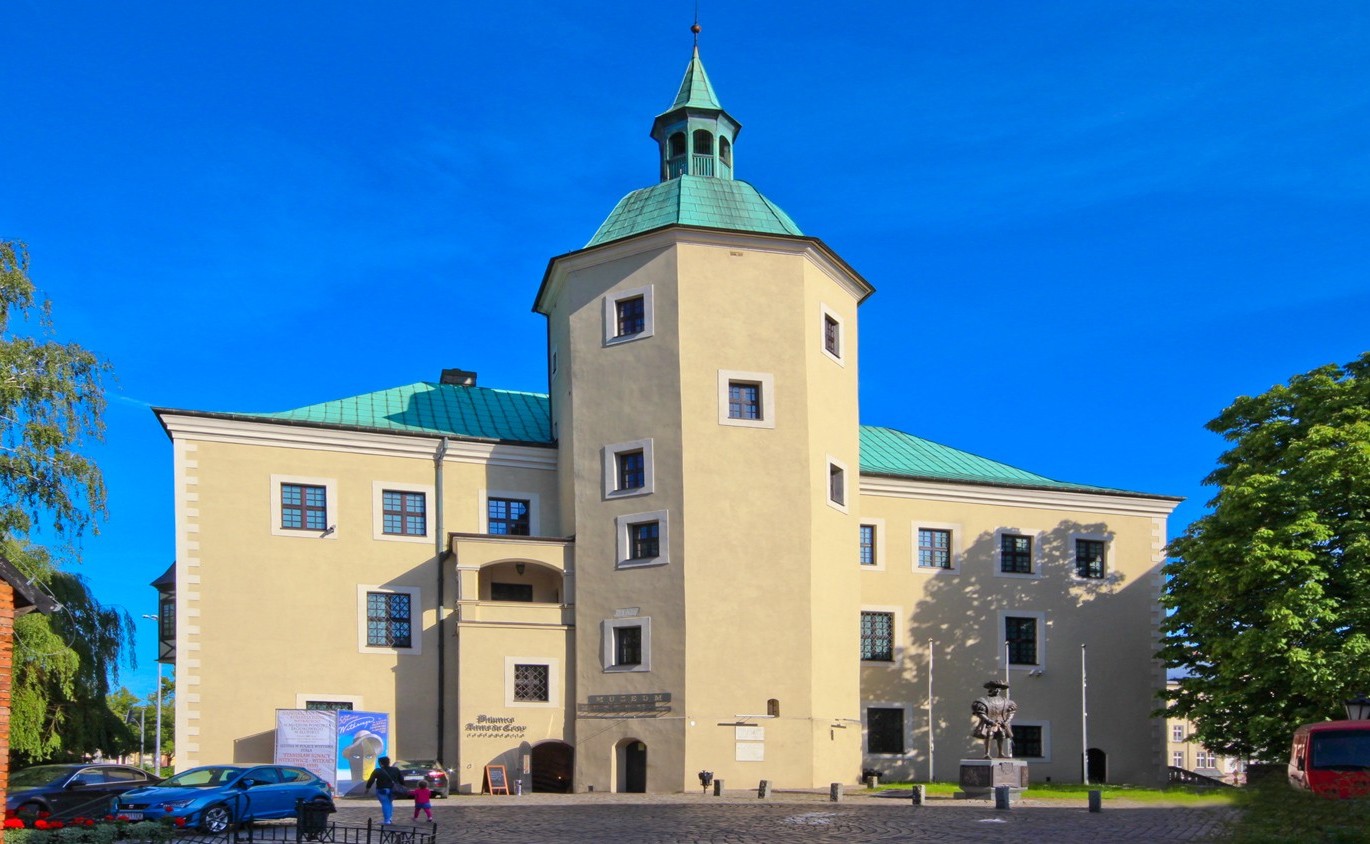 Wisła
        Zamek   
   prezydencki
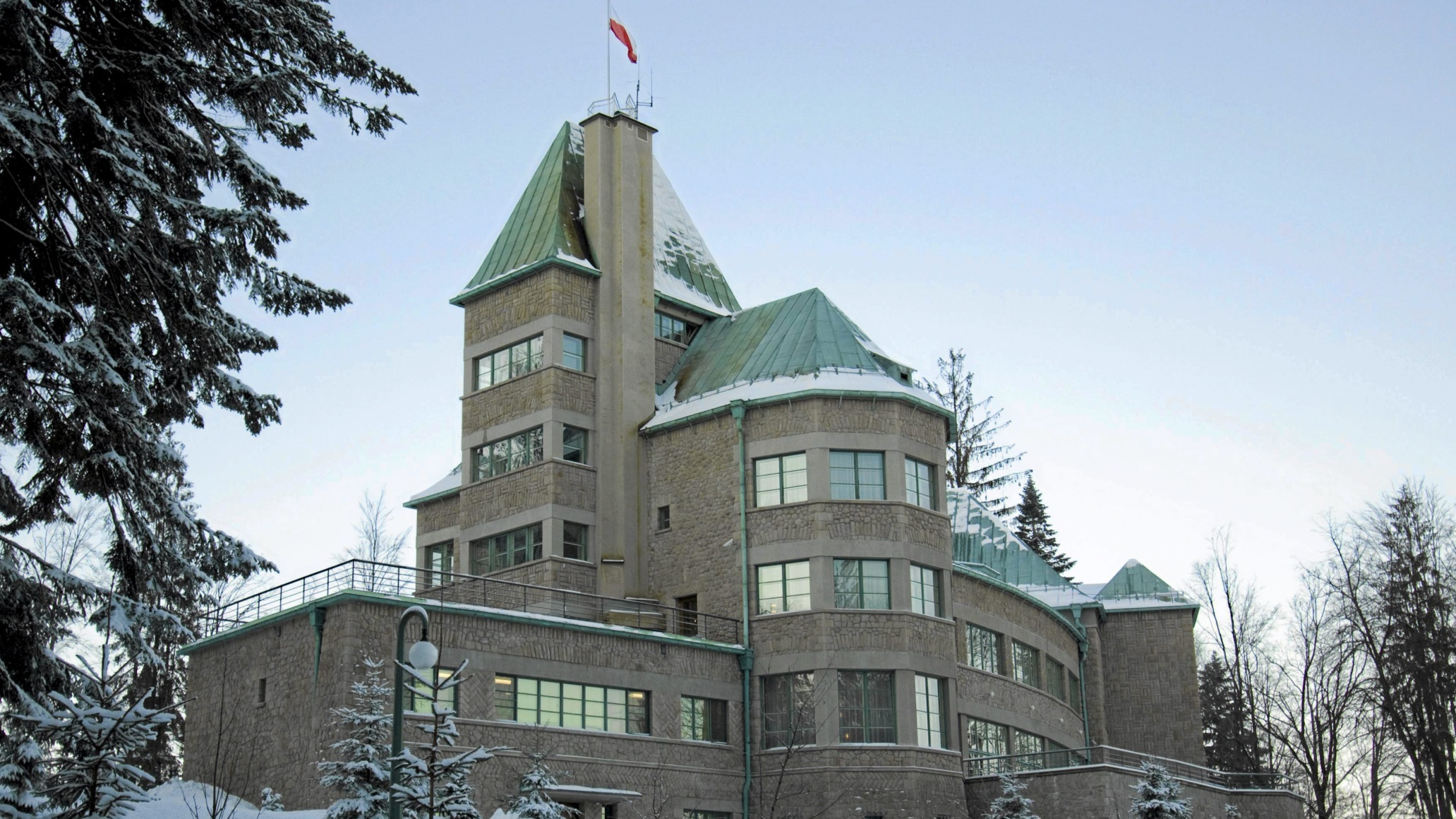 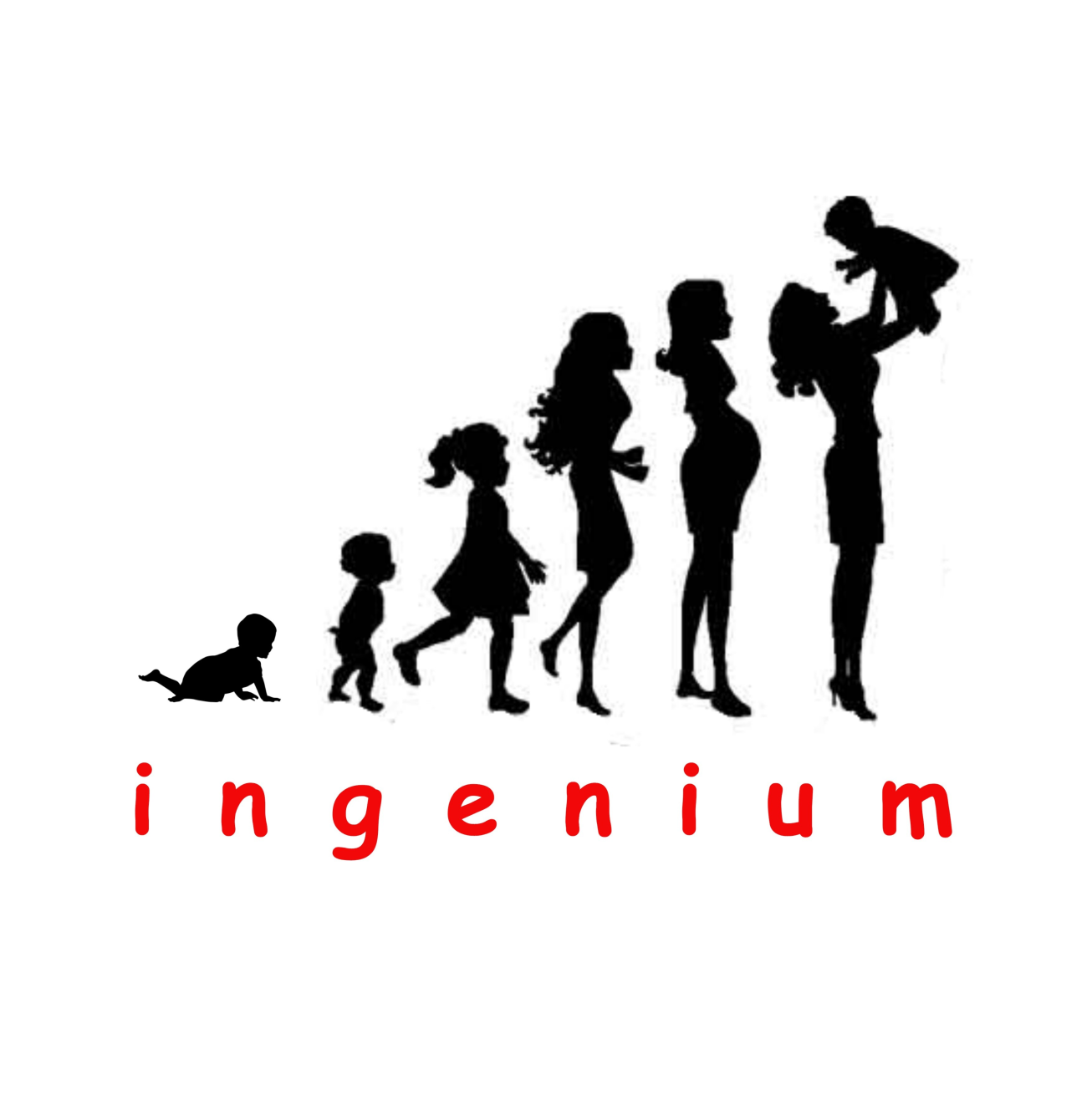